স্বাগতম
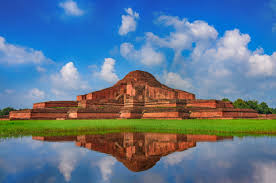 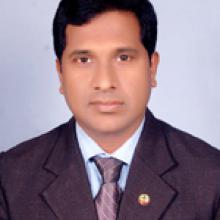 mvavib weÁvb, 8g †kÖwYAa¨vqt দশম
A¤ø, ¶viক ও jeণ
mvavib weÁvb, 8g †kÖwYAa¨vqt দশম
A¤ø, ¶viক ও jeণ
cvVt 1-4
Mohammad Jahangir Alam
Assistant Teacher
Kaptai Al amin Nuria Dakhil Madrasah
Kaptai, Rangamati.
Cell: 01815411762
E mail: mjahangirkaptai@gmail.com
শিখনফল
এই পাঠ শেষে শিক্ষার্থীরা…
১। এসিডের বৈশিষ্ট্য ব্যাখ্যা করতে পারবে।
২। ক্ষারকের বৈশিষ্ট্য ব্যাখ্যা করতে পারবে।
৩। নির্দেশক ব্যাখ্যা করতে পারবে।
A¤øthv `ªe‡b nvB‡Wªv‡Rb(H) Avqb Z¨vM K‡i Zv‡K A¤ø ev GwmW e‡j|
†hgbt
 nvB‡Wªv‡K¬vwiK GwmW (HCl),
 mvjwdDwiK GwmW (H2SO4),
 নাইট্রিক GwmW (HNO3) 

আমরা যে ফলমুল খাই তাতে কী থাকে?  (এসিড)
Gwm‡Wi ˆewkó¨ n‡jvt GwmW UK ¯^v` hy³, GwmW bxj wjUgvm‡K jvj K‡i, Ges
GwmW ¶v‡ii mv‡_ wewµqv K‡i jeb I cvwb Drcbœ K‡i|
mvBwUªK GwmW cvIqv hvq                              AvOyi,                                      Kgjv,                                             †jey‡Z|UviUvwiK GwmW cvIqv hvq                                  †ZZzu‡j|GwmwUK GwmW cvIqv hvq                                  wf‡bMv‡i|
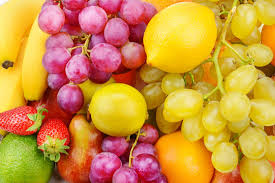 ¶vit hv `ªe‡b nvB‡Wªv·vBW(OH) Avqb Z¨vM K‡i Zv‡K ¶vi e‡j|†hgbt ‡mvwWqvg nvB‡Wªv·vBW (NaOH) K¨vjwmqvg nvB‡Wªv·vBW Ca(OH)2
¶v‡ii ˆewkó¨ n‡jvt 

¶vi  jvj wjUgvm ‡K bxj K‡র

 ¶vi Gwm‡Wi mv‡_ wewµqv K‡i jeb I cvwb Drcbœ K‡i|
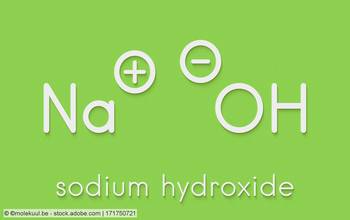 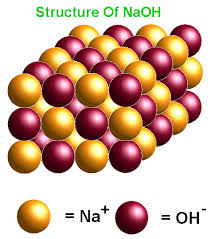 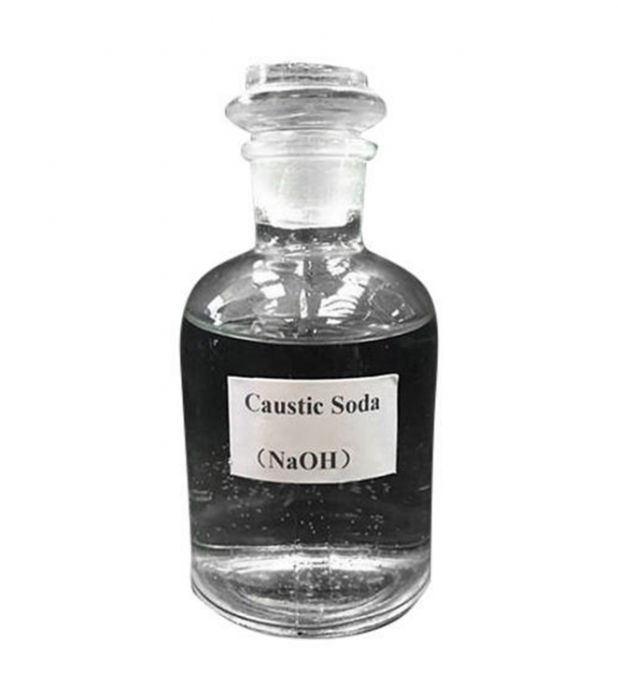 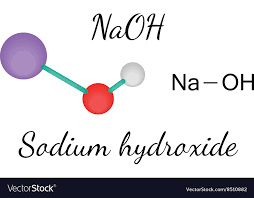 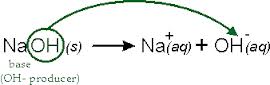 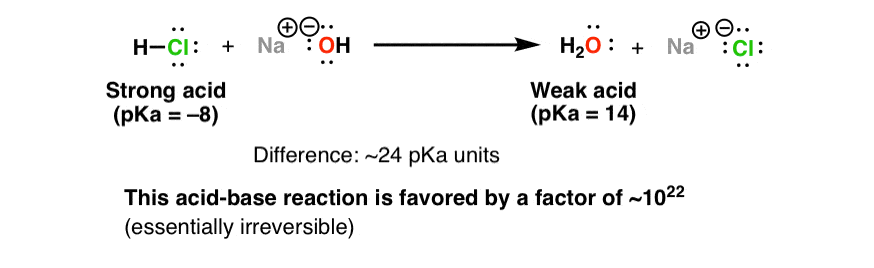 wb‡`©kK
wjUgvm KvM‡Ri g‡Zv †hme c`v_© wb‡R‡`i is cwieZ©‡bi gvধ্য‡g †Kvb GKwU e¯‘ Aম্ল­ bv ¶vi ev †KvbwUB bq Zv wb‡`©k K‡i Zv‡K wb‡`©kK e‡j|
‡hgb t
       †d‡bvd_vwjb
                   wg_vBj A‡iÄ
                               wg_vBj †iW cÖf„wZ|
সময়: 
০৬ মিনিট
জোড়ায় কাজ
এসিড ও ক্ষারের ৩ টি করে বৈশিষ্ট্য লিখ।
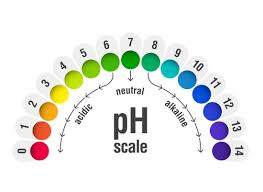 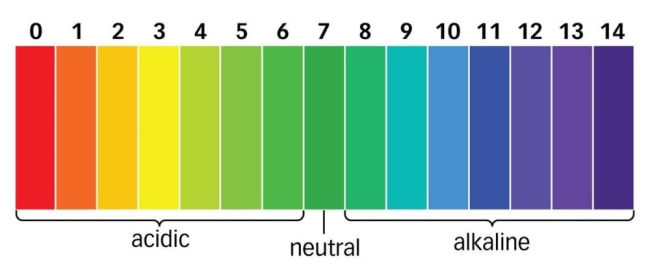 বাড়ির কাজ
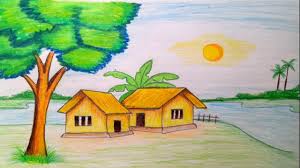 এসিড ও ক্ষারের ৫টি করে ব্যবহার লিখা।
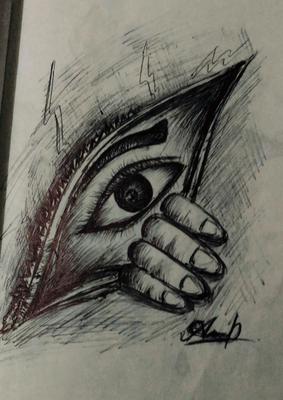 Avevi †`Lv n‡e ciewZ© K¬v‡m|